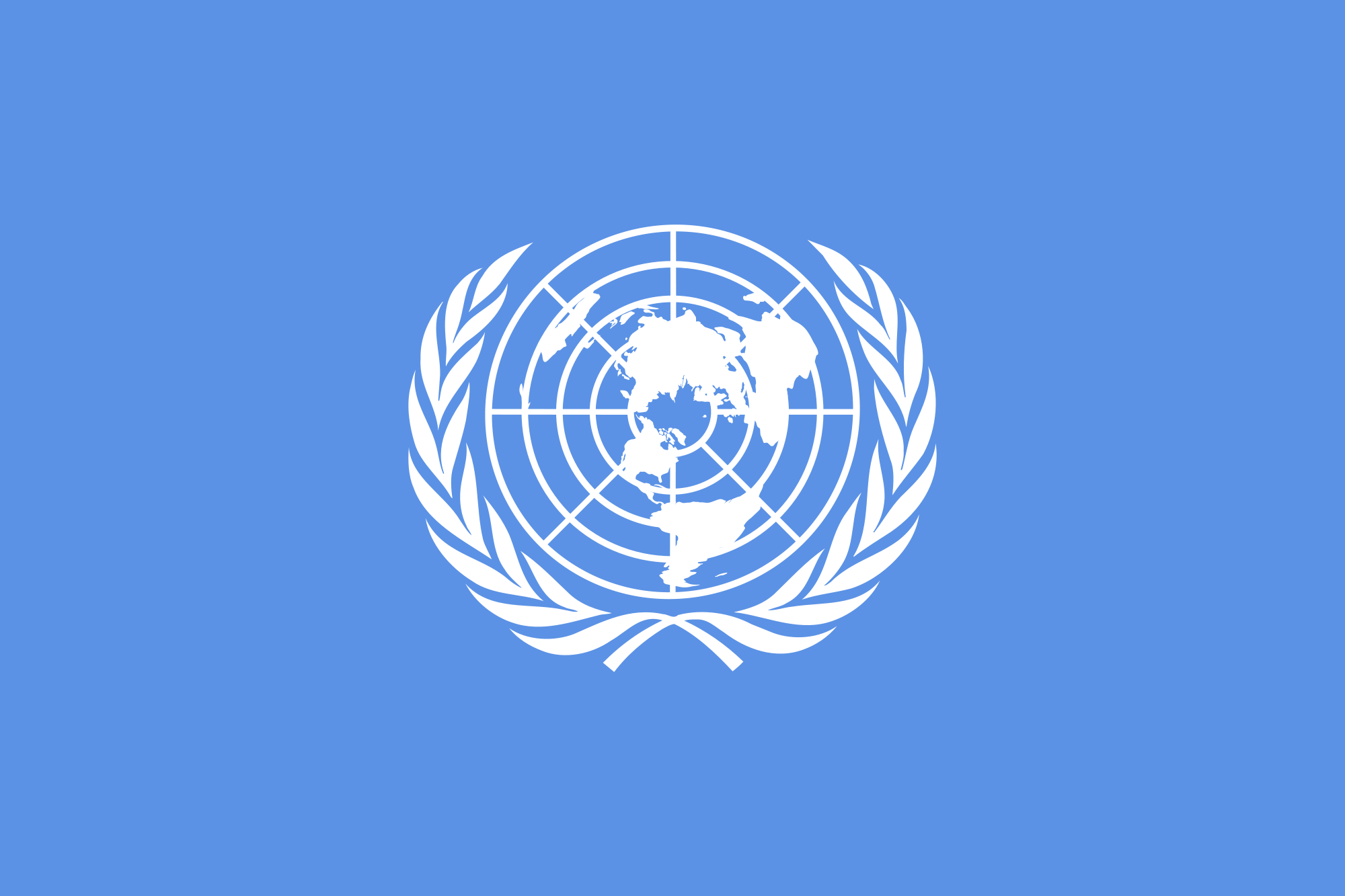 United Nations
Help Mat
Chair:
Start:
May the house please come to order? We will now conduct roll call…
**Call out the countries present**
Quorum has been reached.
We will now set the topic, raise your card if you would wish to request a topic. 
**Decide on a topic**
The Chair now sets an open debate time of ___ minutes on this resolution. Raise your card if you agree.
**Decide on a time**
The chair sets a reading time of ___  minutes for this resolution.
Chair:
Speeches:
Delegate, you now have the floor.
**Delegate: (delivers speech) ((Delegate may yield the floor back to the Chair))**
Thank you Delegate. Is the Delegate open to any points of information?
**Delegate: (states yes or no)**
If yes: The Delegate of ___ has opened themselves to Points of Information. Are there any in the house at this time? The Delegate of ____
**The Delegate answers questions**
((Do this for each Delegate))
Chair:
After speeches:
The floor is now open. Are there any Delegates that wish to speak on this resolution as a whole? The Delegate of ____, you have been recognized. You now have the floor.
• Honourable Chair… 
• The delegation of __________ would like to state that__________.
• Is the delegate of __________ aware…? 
• Does the speaker realize …? 
• We yield the floor to the Chair/to the delegate of __________. 
• Does the representative of __________ not agree that…?
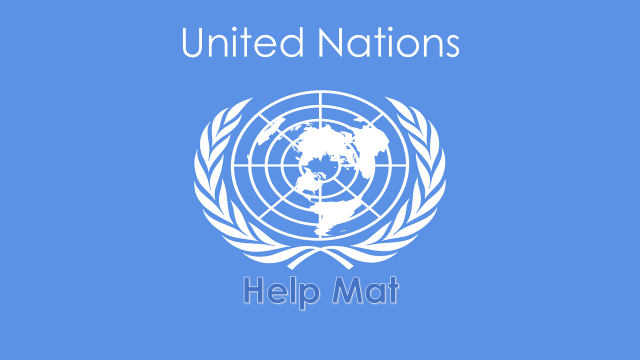 UN Help Mat
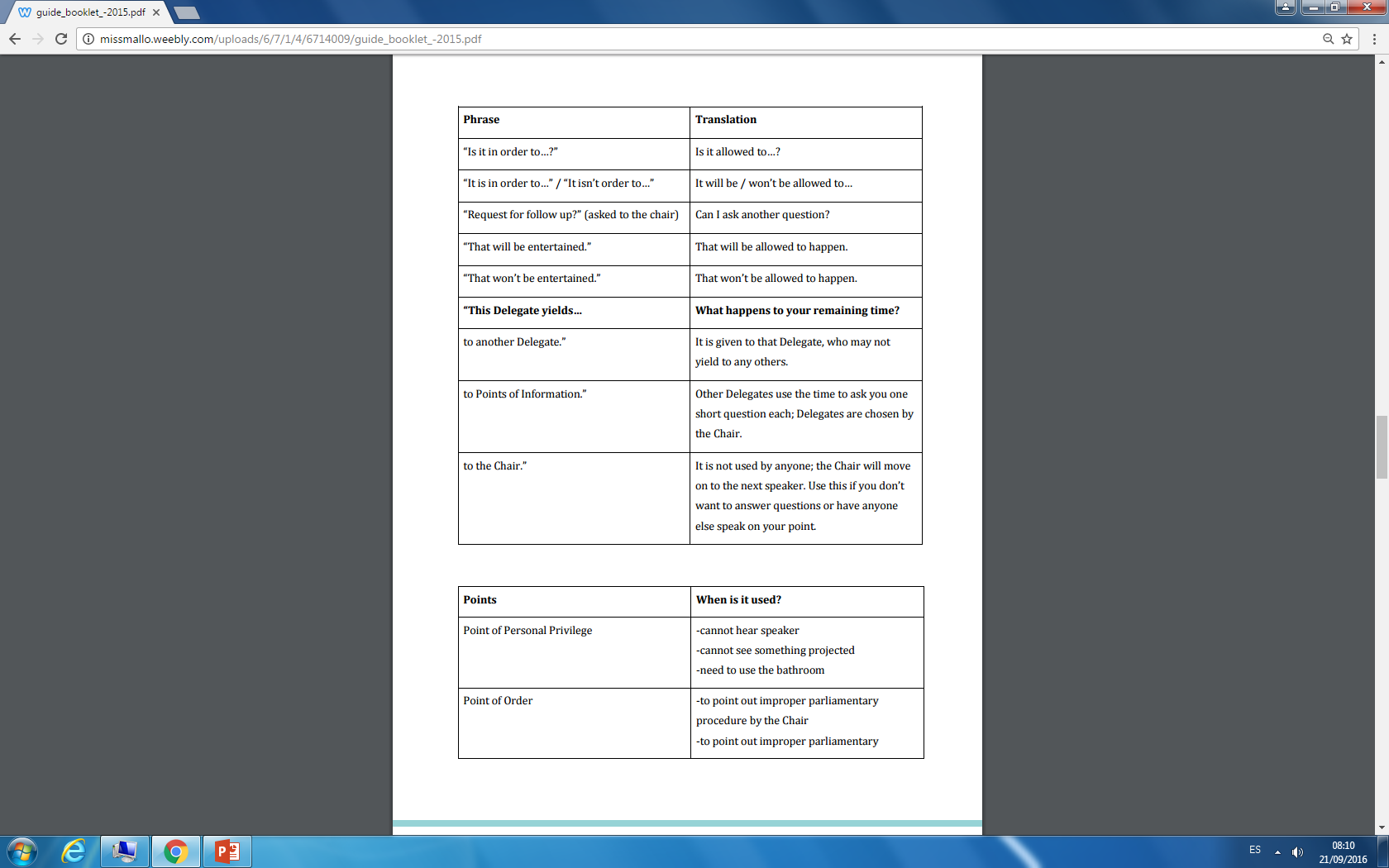 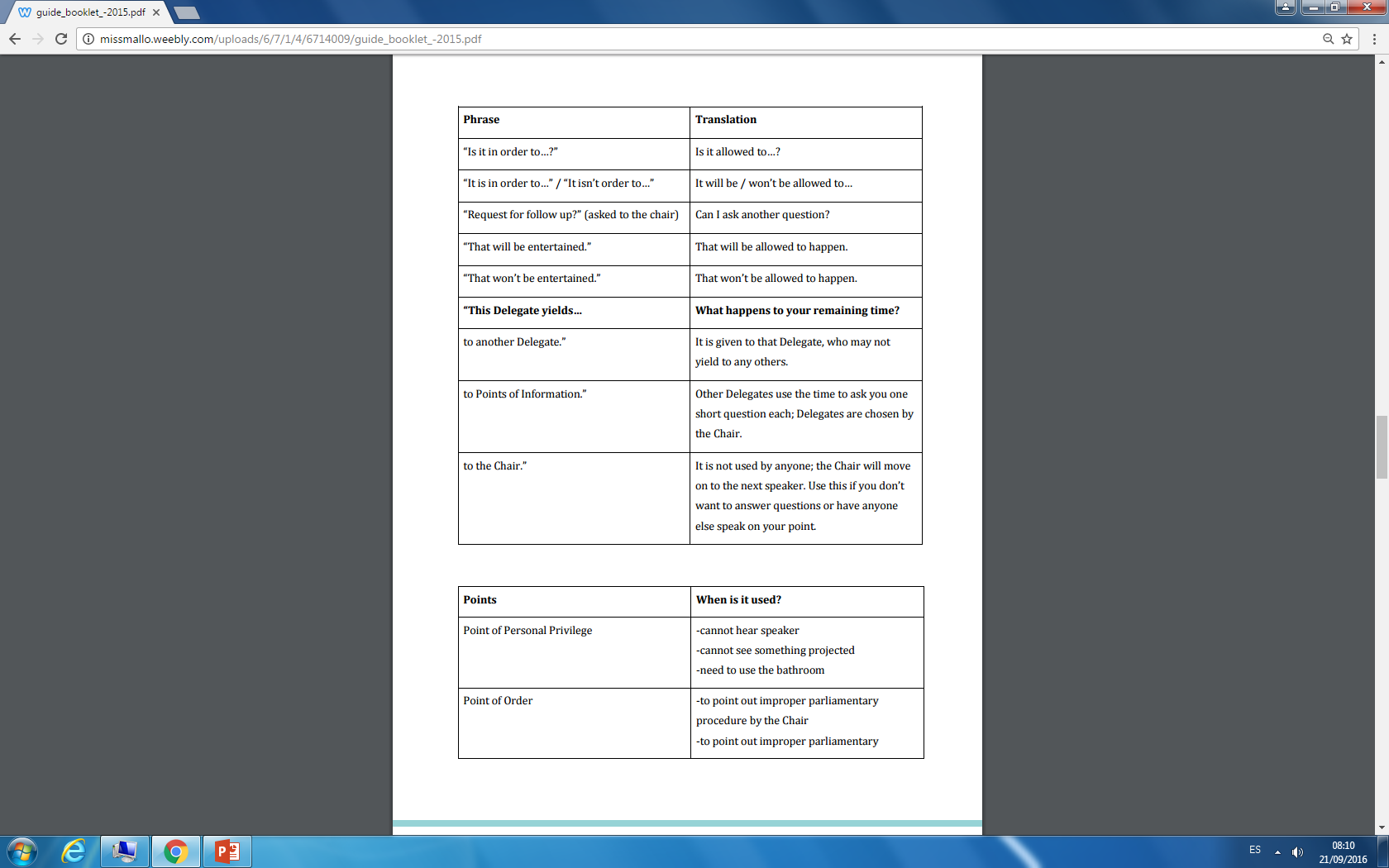 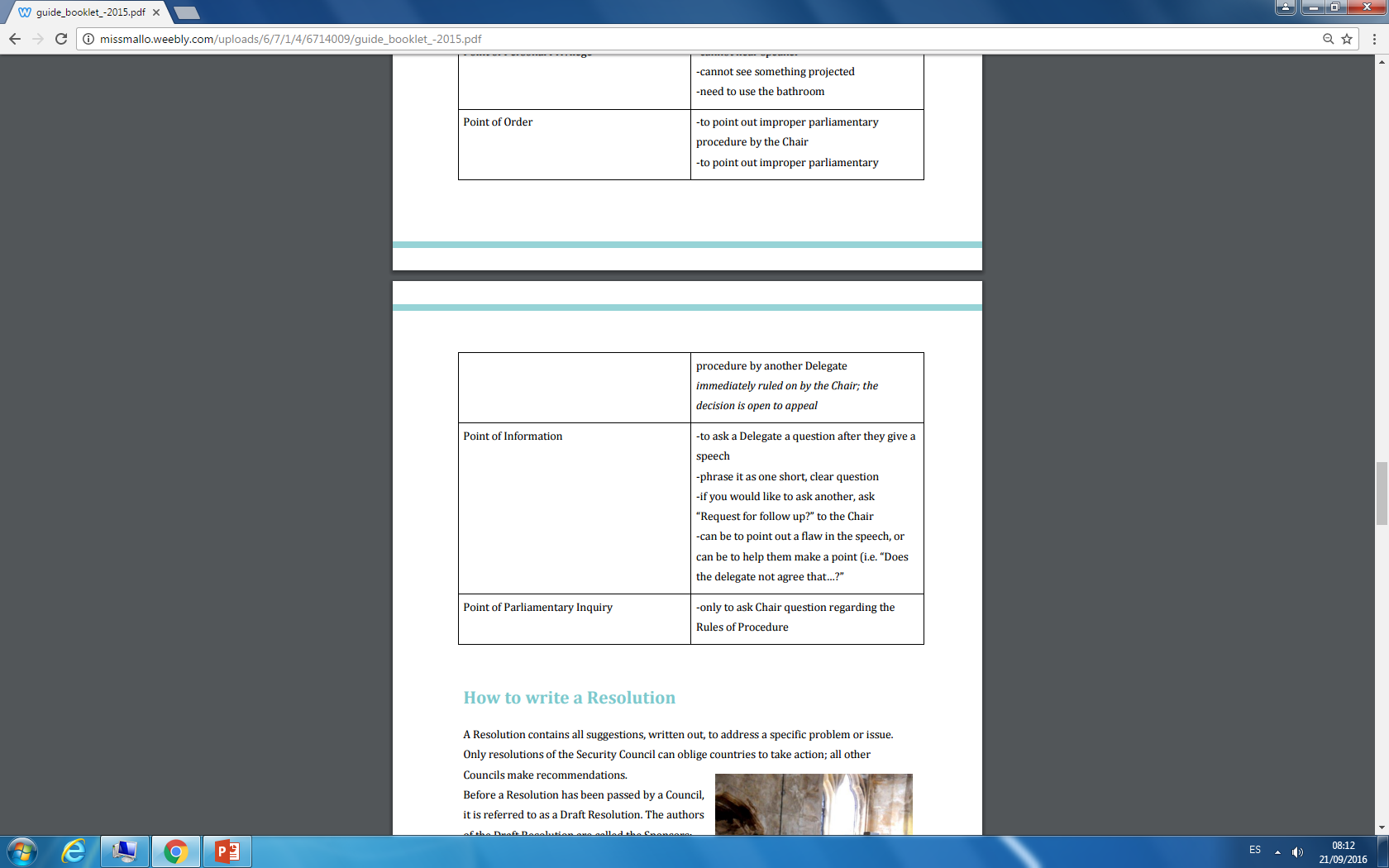